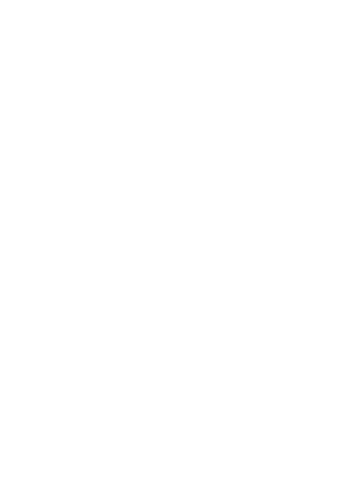 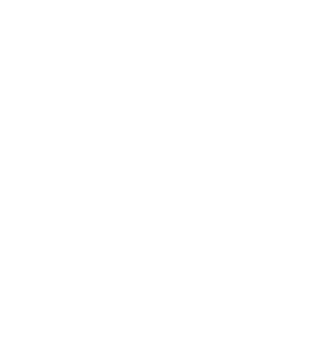 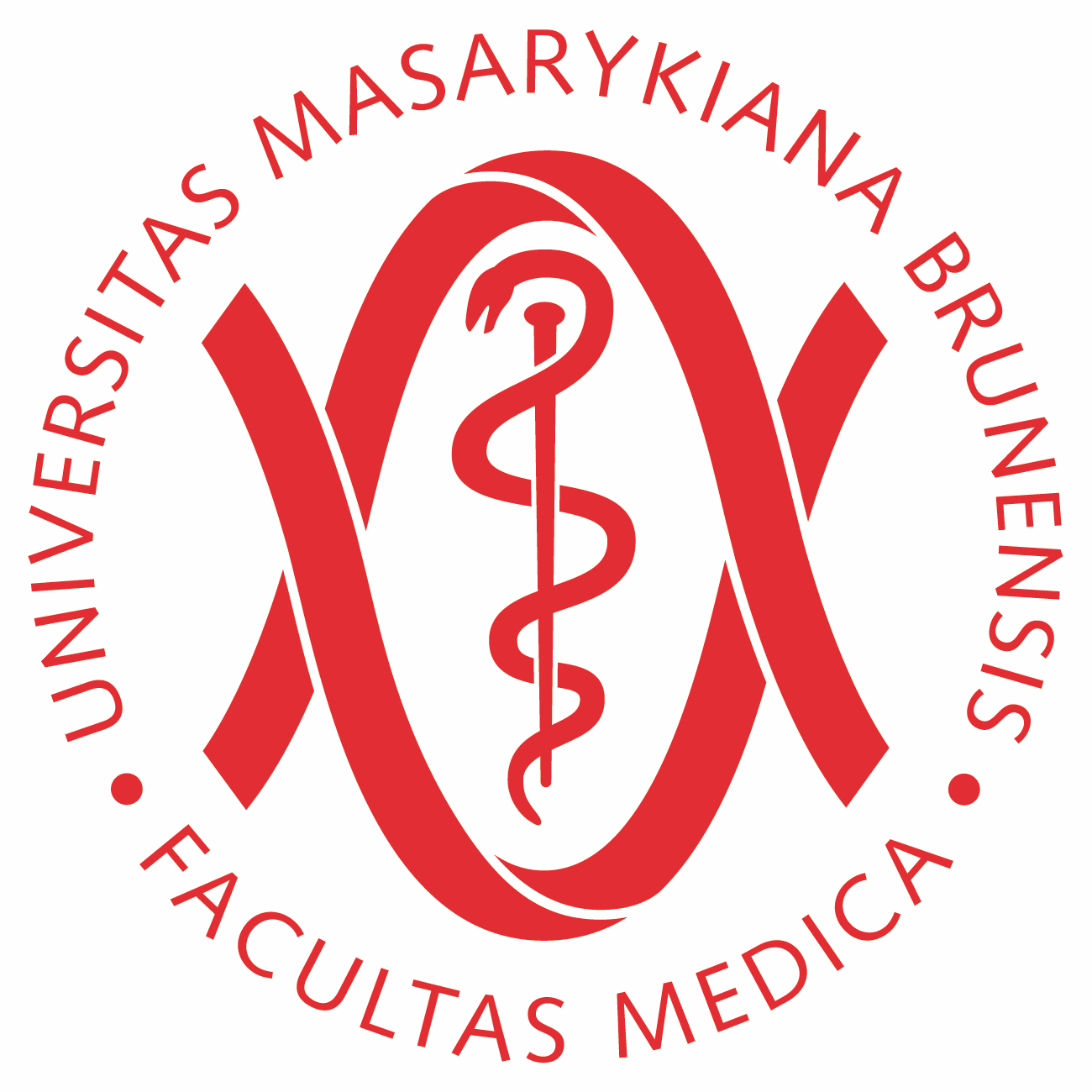 Dativ singuláru (opakování)
Telefonoval jsem starému dědečkovi.
Volal jsem novému zubaři.
Bydlím proti modernímu obchodu.
Napsal jsem mail nové profesorce.
Nerozumím histologii.
Musela jít na retgen kvůli zlomené klíční kosti.
Parkuju proti modernímu kinu.
Chci jet k Egejskému moři.
Čeština pro cizince VI
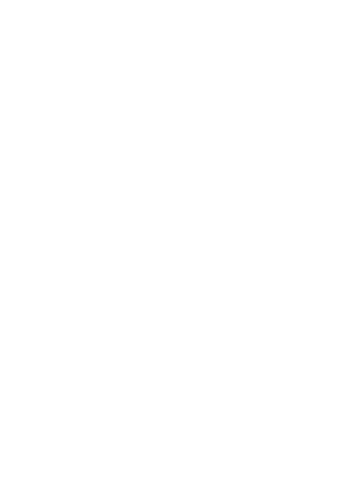 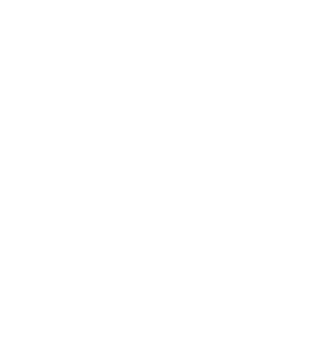 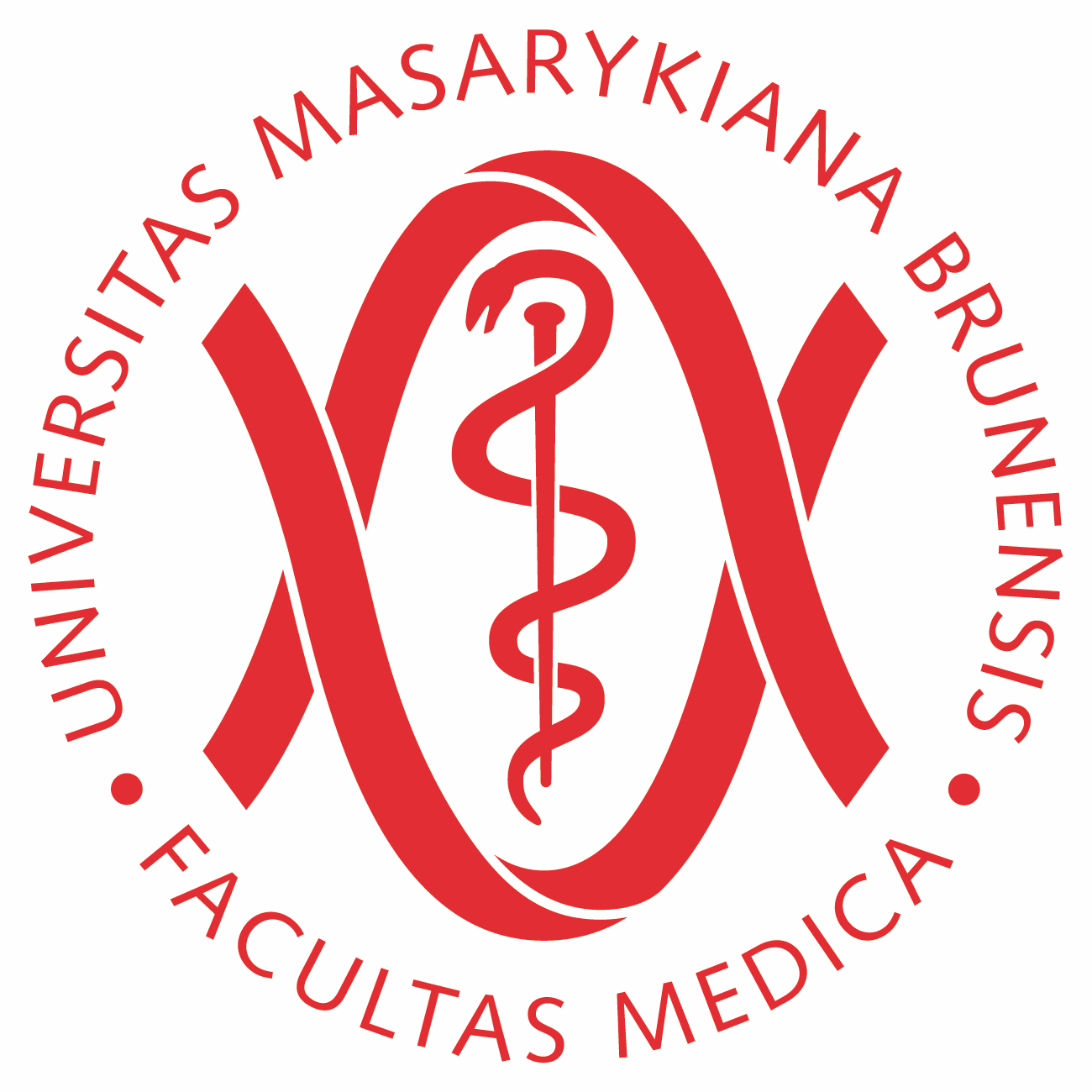 Dativ singuláru (opakování)
Čeština pro cizince VI
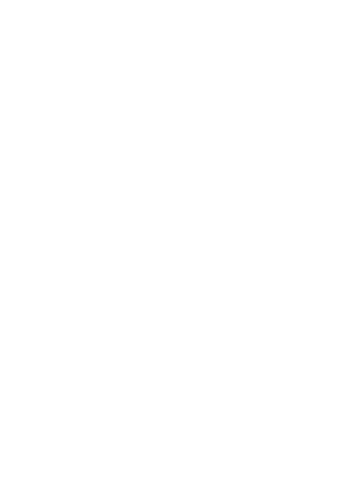 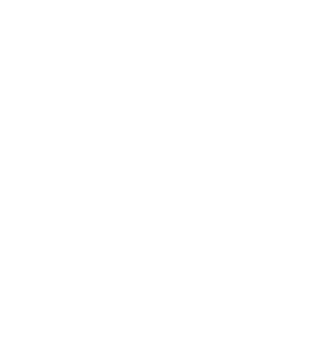 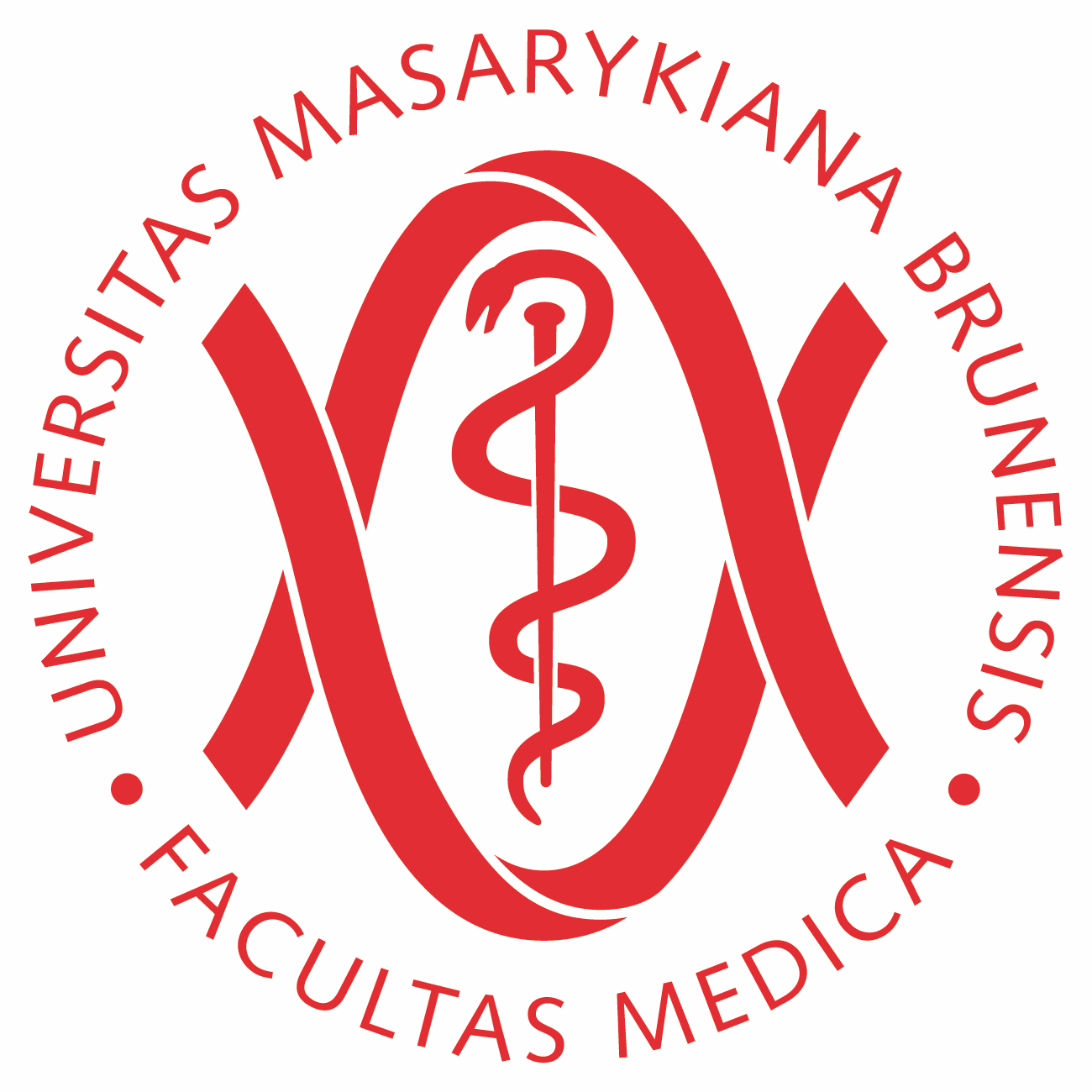 Komu byste to řekli?
Můžeš mi to vysvětlit?
Zavolám ti.
Můžete mi to vysvětlit?
Můžu platit kartou?
Můžete nás vyfotit?
Posaďte se.
Bojím se operace!
Čeština pro cizince VI
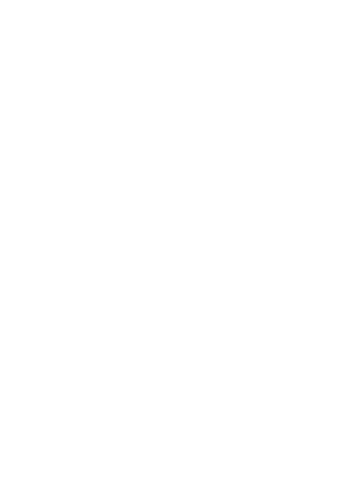 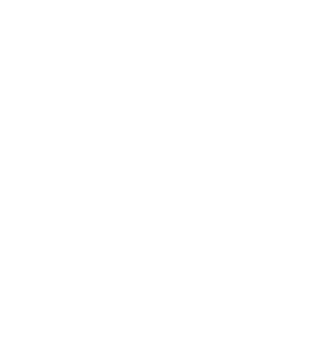 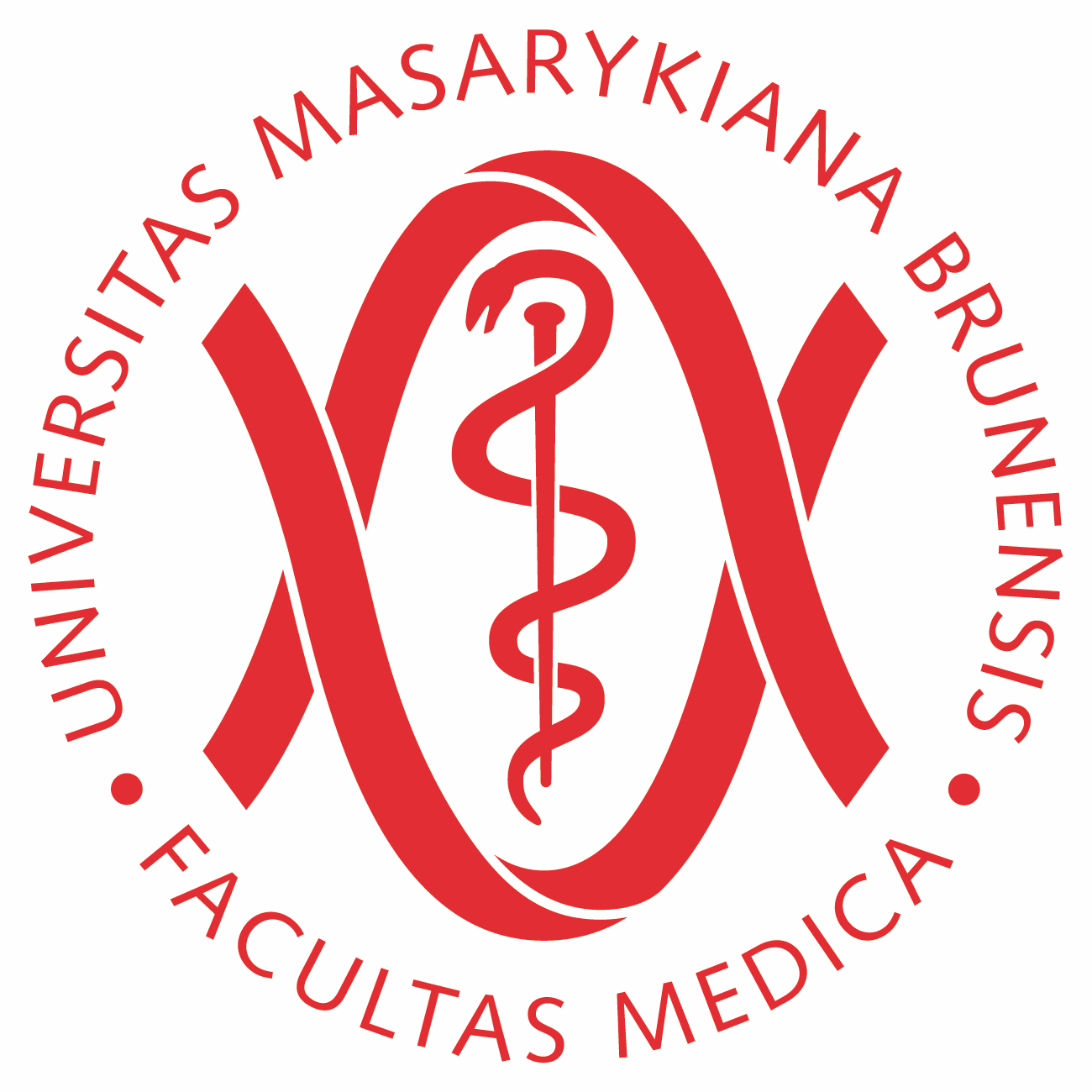 Dativ plurálu
Čeština pro cizince VI
Exceptions
člověk - LIDEMdítě - DĚTEM
přítel - PŘÁTELŮM
Dva, dvě – DVĚMA
Tři –TŘEM
Čtyři – ČTYŘEM
(Pět etc.- PĚTI)